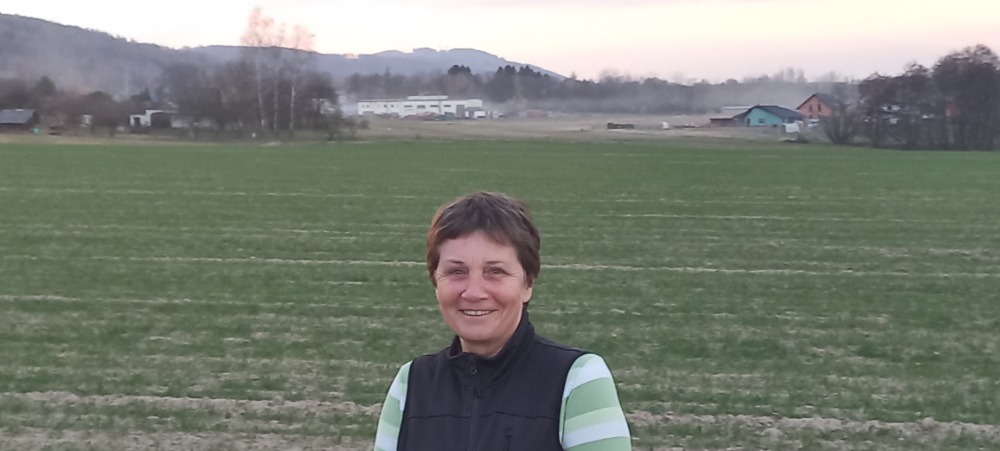 Ing. Alena Čiháková
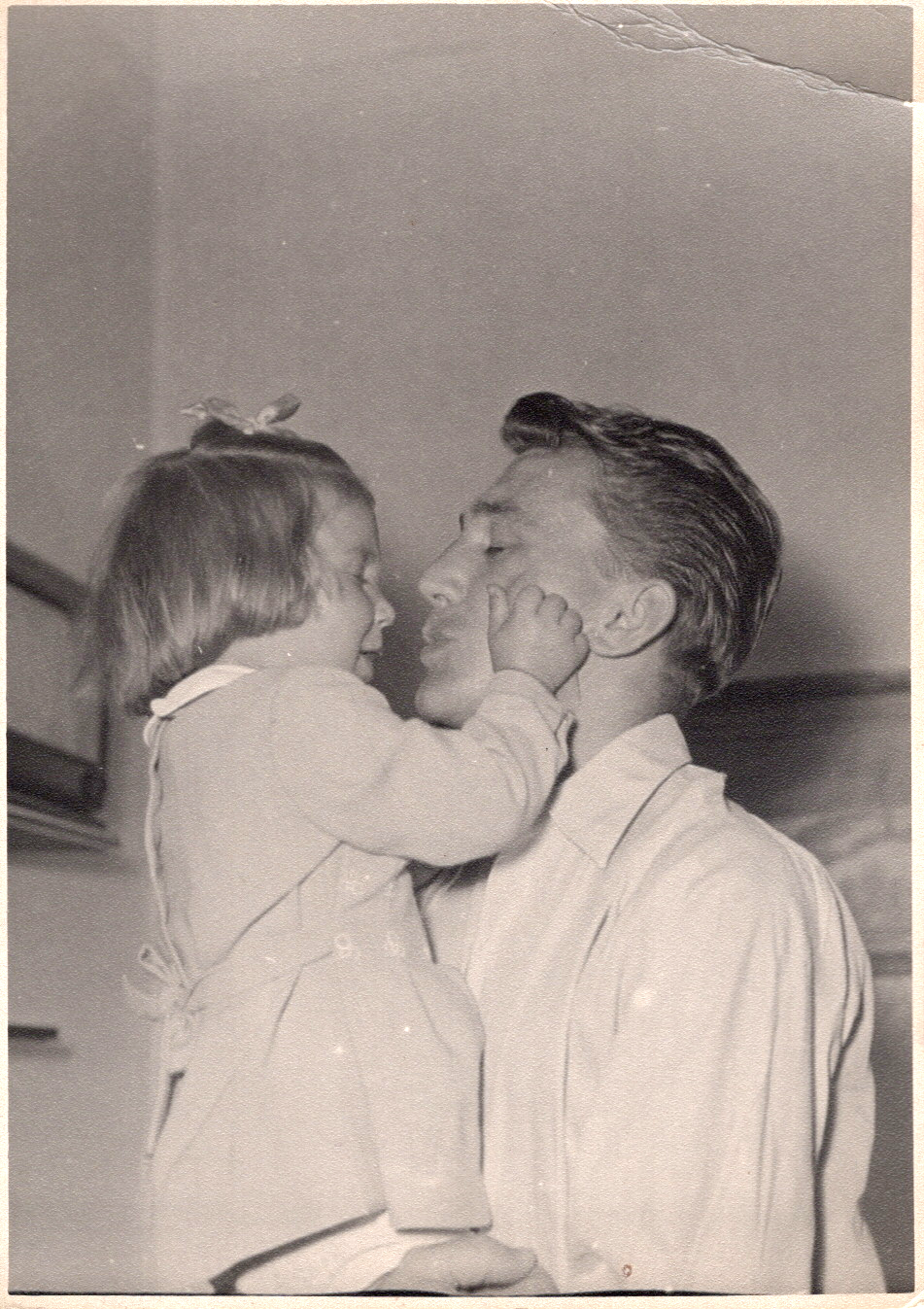 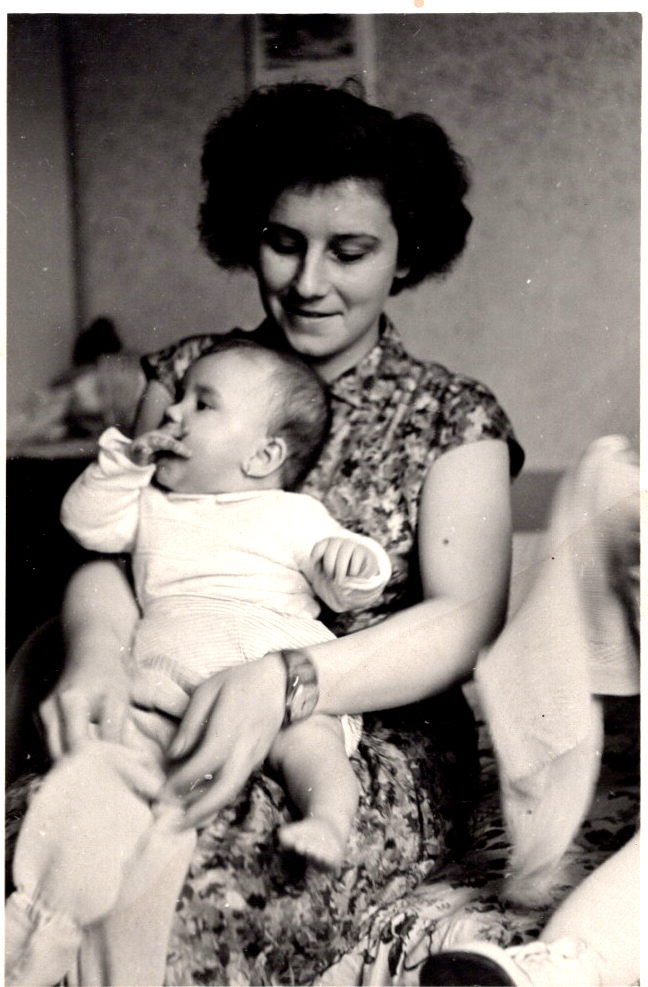 Rodiče
1958
Otec Karel
Matka Miloslava
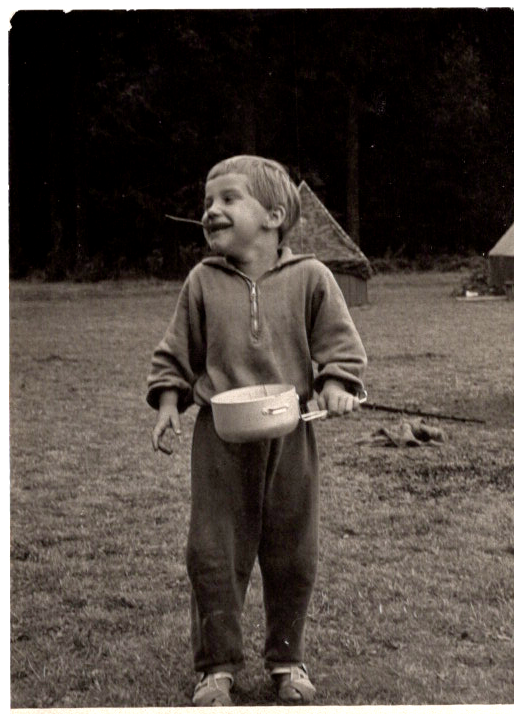 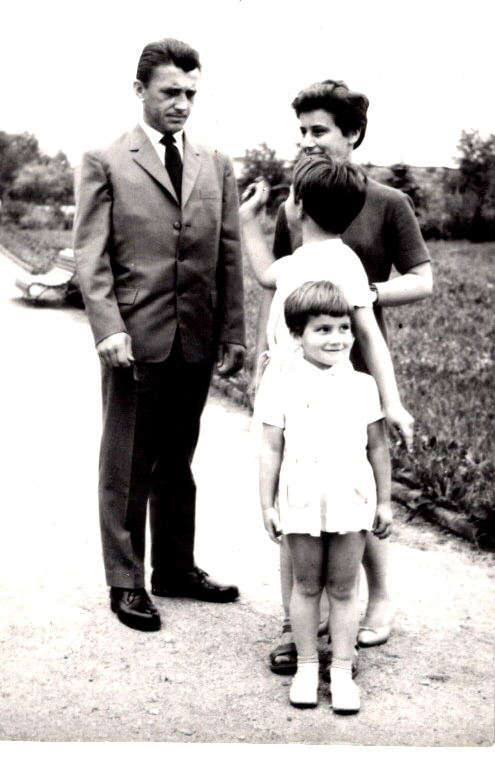 Šťastné dětství
1964
První vzpomínka na dětství
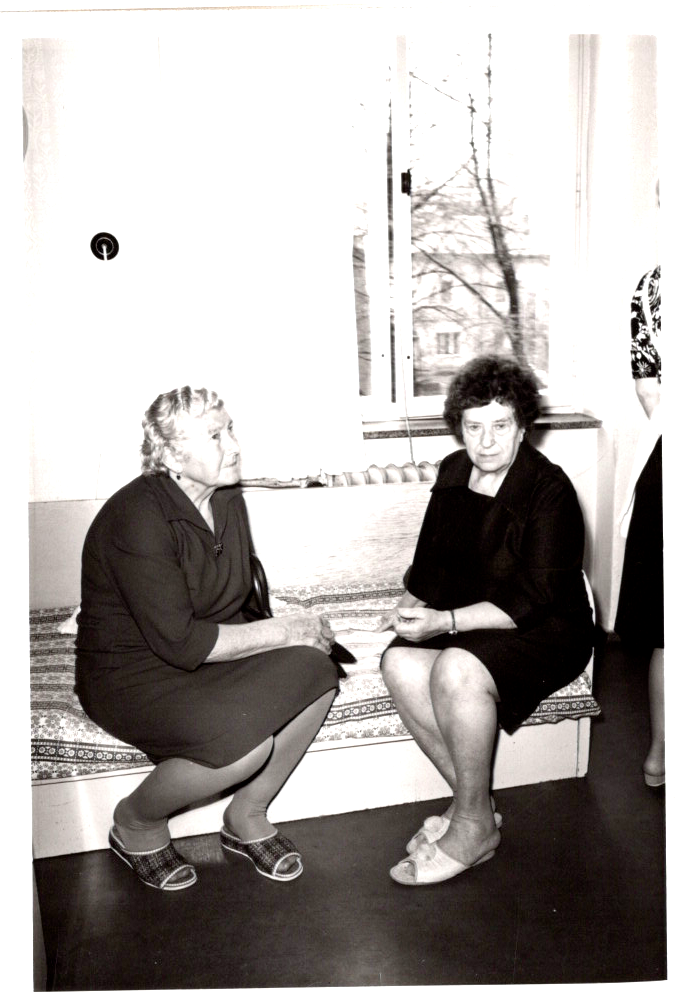 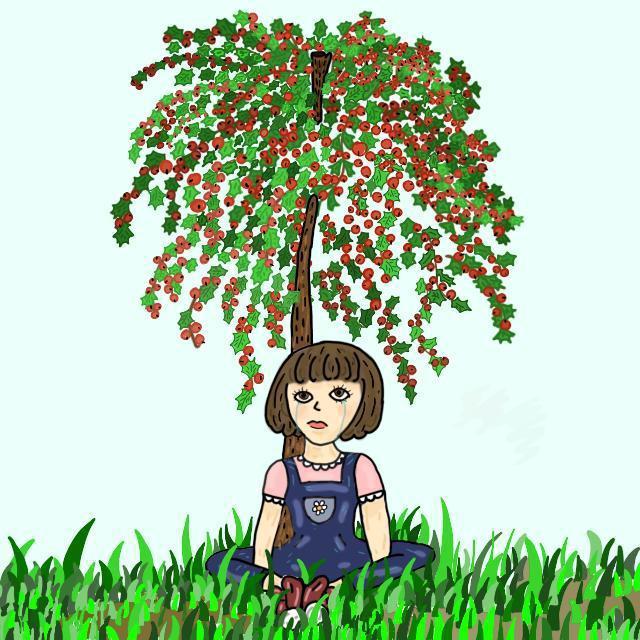 5 let
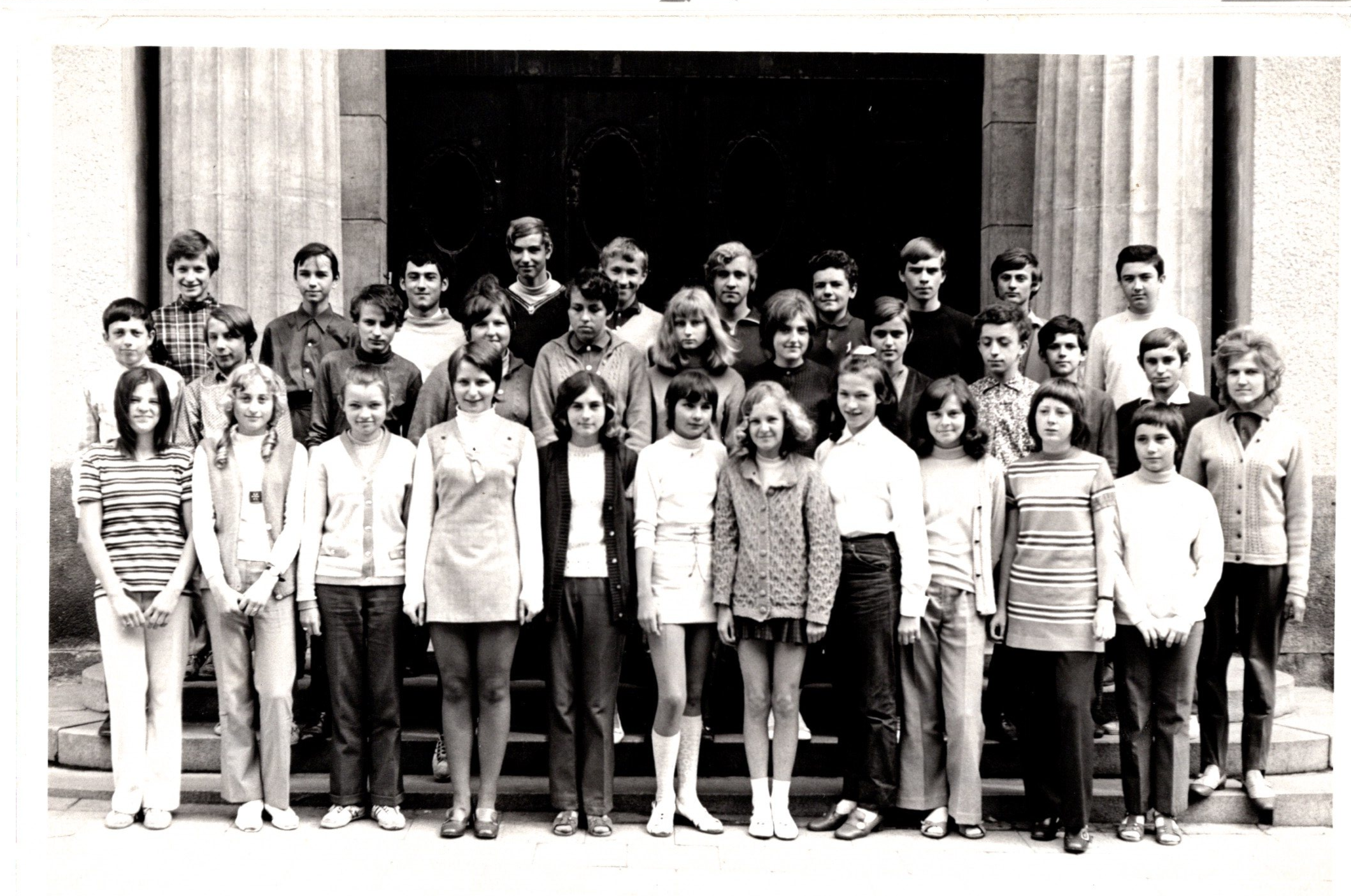 8.A
Zš Schulzovy sady Dvůr Králové nad Labem
1971
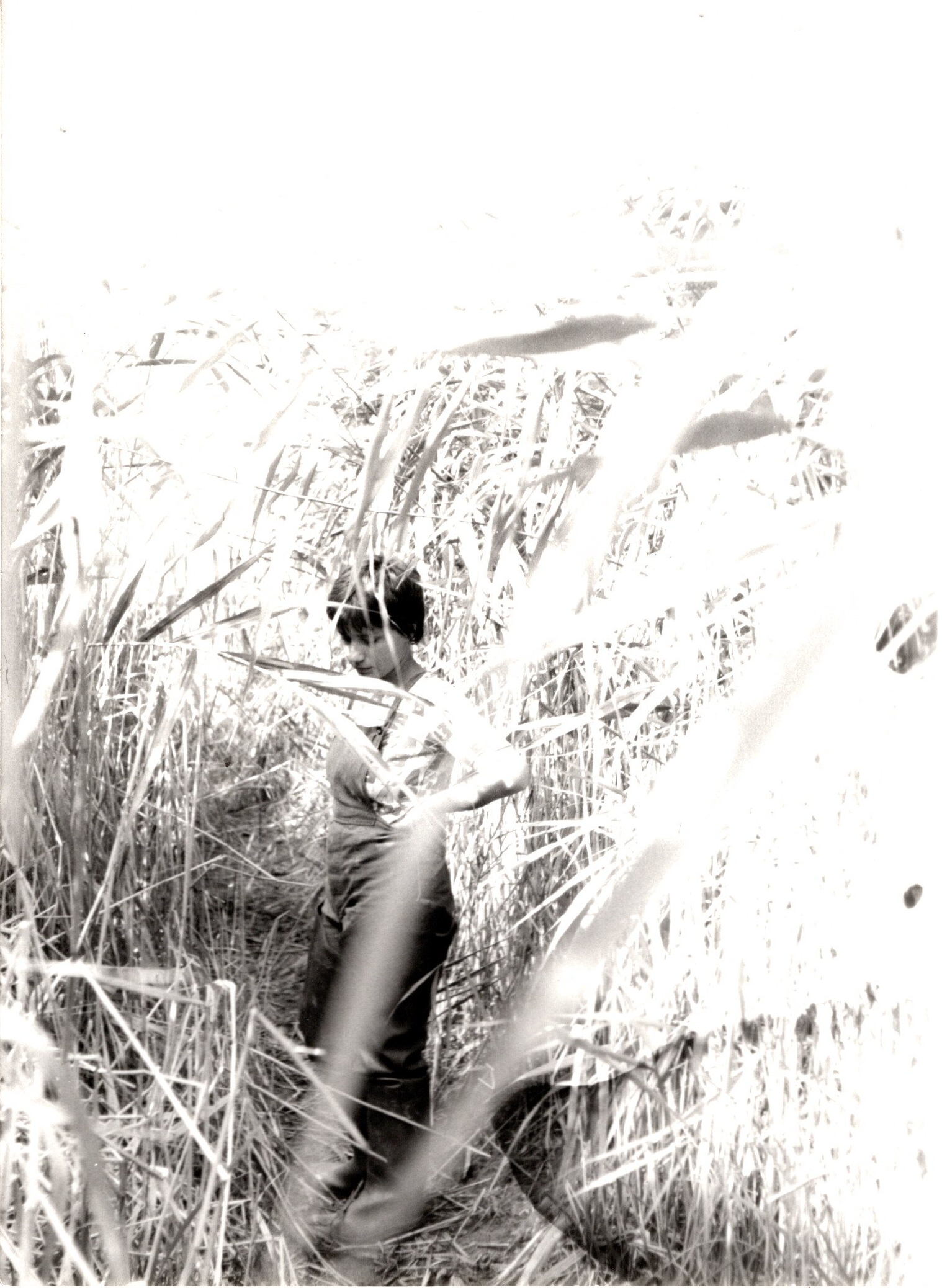 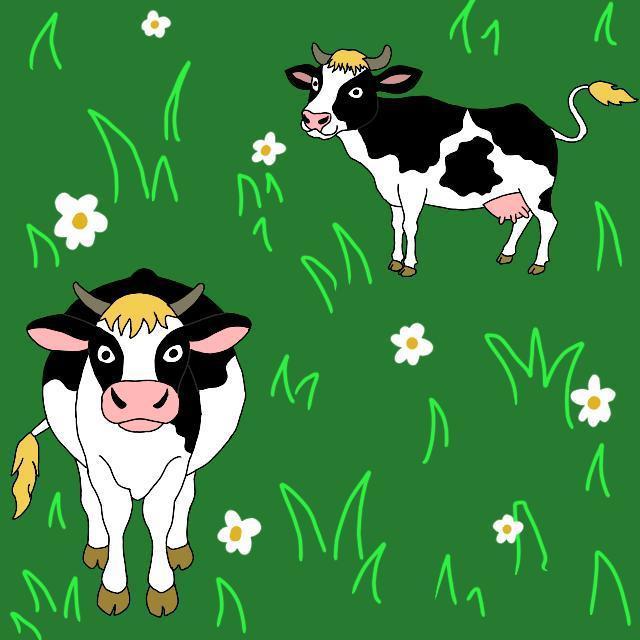 Studium
Střední zemědělské učiliště Stěžery 1972-1974
Střední zemědělsko-technická škola Chrudim 1975-1977
Vysoká škola zemědělská Brno ukončena 1982
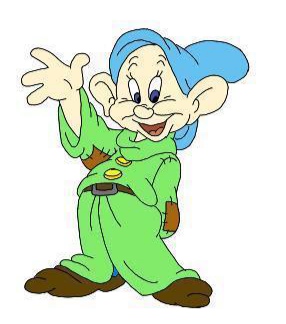 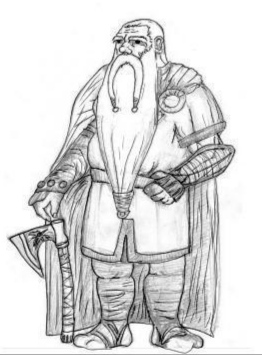 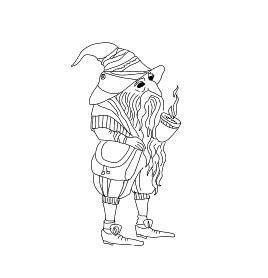 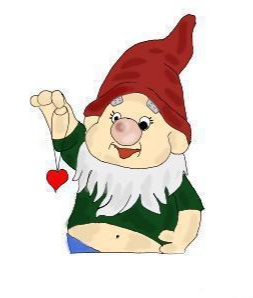 … nikdo je nikdy neviděl
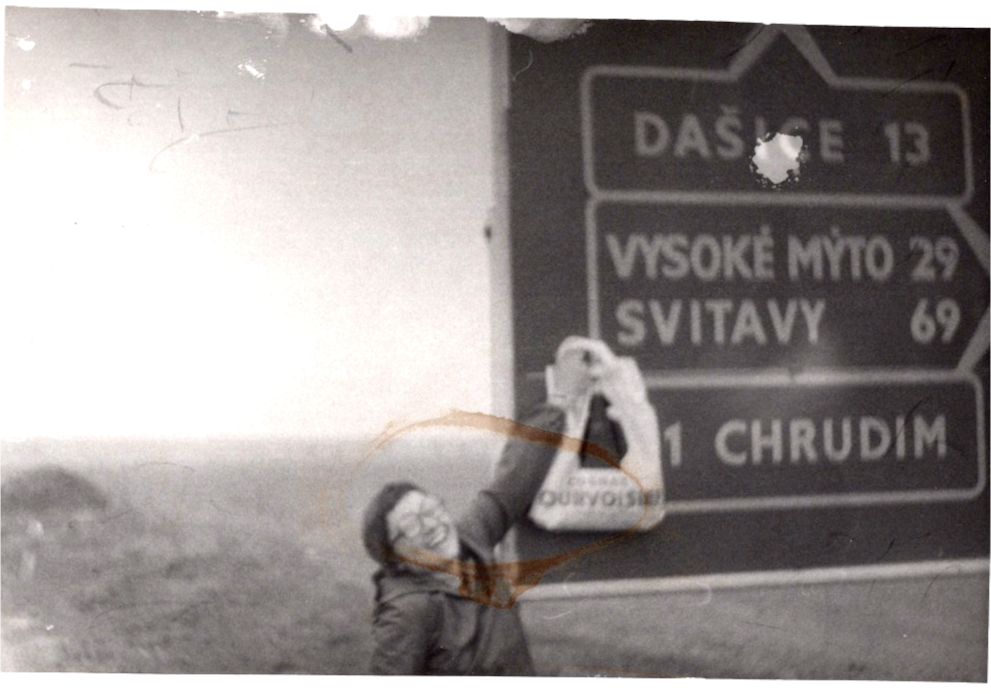 Děkujeme za pozornost